Radionica za obuku edukatoraPlaniranje i provođenje obuke iz oblasti etikeSrijeda, 6. mart 2019. godine
2. sesija
Interaktivno učenje odraslih
2 sesija – Sadržaj
Naučite metodologiju učenja odraslih 

Proces učenja odraslih osoba

Pomaganje polaznicima da nauče
1. Proces učenja odraslih osoba
Principi učenja odraslih osoba
(Odrasli uče na drugačiji način, potrebne su im njima prilagođene metode edukacije) – Zašto?

Bogato iskustvo koje mogu podijeliti s drugima
Samostalno donose odluke
Imaju različite stilove učenja
Žele učestvovati, a ne samo slušati predavanja
Više vole kada je fokus usmjeren na stvarne probleme
Najbolje uče u pozitivnom okruženju
Mogu osjećati anksioznost zbog dinamike u grupi ili straha da će ostaviti dojam da su neinformisani
Motivirani su za primjenu vještina u svom poslu
1. Proces učenja odraslih osoba
4 mita o učenju odraslih osoba

#1:  Ako polaznicima nešto kažemo, oni će to shvatiti, zapamtiti i primjenjivati.
Savjet:  Potrebno je da polaznike uključite ukoliko želite da oni shvate i koriste  informacije

#2:  Tiha prostorija u kojoj se odvija obuka je mjesto ozbiljnog učenja.
Savjet: Da biste stimulirali proces učenja, koristite raznolik pristup
Prikažite nešto verbalno (pričajte o tome)
Prikažite nešto vizuelno (vidite to)
Prikažite nešto kinestetički (dodirnite/osjetite)

#3:  Osoba koja najviše sluša je osoba koja najviše nauči.
Savjet: Zapamtimo 10-20% onoga šta čujemo, a 80% onoga šta kažemo (potičite polaznike na diskusiju)

#4:  Samo bi stručnjaci trebali pričati i davati prijedloge.
Savjet: Natjerajte polaznike da svoje ogromno predznanje/iskustvo podijele s drugima kako bi se izvukli relevantni zaključci.
1. Proces učenja odraslih osoba
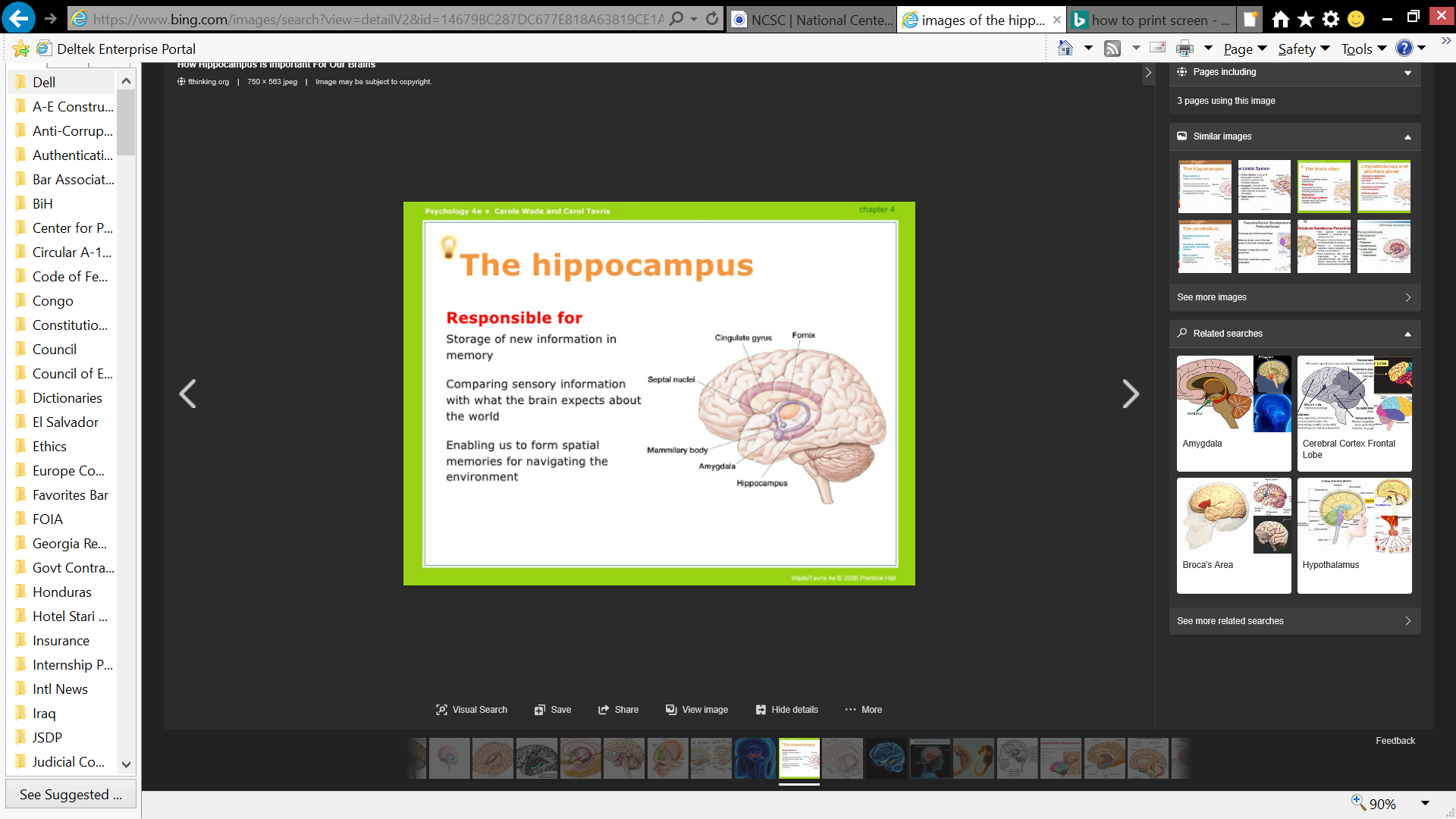 Kako funkcionira mozak odraslih osoba

Mozak stalno dobiva vizuelne, auditorne i motoričke
informacije ali on filtrira nepotrebne podražaje i 
prima samo nove, iznenađujuće i relevantne informacije.

Kada mozak primi nove ili izazovne informacije, 
       moždani režanj šalje jači impuls 
       prenosnoj stanici u mozgu (hipokampusu).

Hipokampus procjenjuje informacije po vrijednosti/značaju 
       i onda ih pohranjuje ili odbacuje.
Napomena: Ukoliko informacija bude sačuvana, onda hipokampus pakuje informacije i šalje u skladište u drugi dio mozga za kasniju upotrebu 
Hipokampus ima ograničen kapacitet za pohranjivanje i ne može zadržati neograničen broj informacija.

Vizualizirajte:  Punite čašu vodom iz bokala. Čaša se prepuni i voda je zauvijek izgubljena.
1. Proces učenja odraslih osoba
Strategije za edukaciju (efekat hipokampusa)

Kao i s čašom vode, isto se dešava i sa hipokampusom i ulaznim 
informacijama.

U prostoriji za obuku, edukator ne može nastaviti dodavati nove 
ulazne informacije, a da hipokampusu ne ostavi određeno vrijeme
za preradu, procjenu sadržaja.


Strategije za hipokampus za pakovanje, čuvanje i odbacivanje informacija
Sačinite module koji polaznicima omogućavaju da angažiraju sadržaj.
Veće dijelove sadržaja podijelite u manje blokove i omogućite diskusiju između blokova
Uključite prethodni kontakt s konceptima (materijali za pripremu) tako da hipokampus postavi “kuke” na koje će se objesiti informacije
Planirajte vrijeme za slijeganje naučenog – polaznici rade nešto drugo i ne razmišljaju direktno o sadržaju (pauze, diskusija)
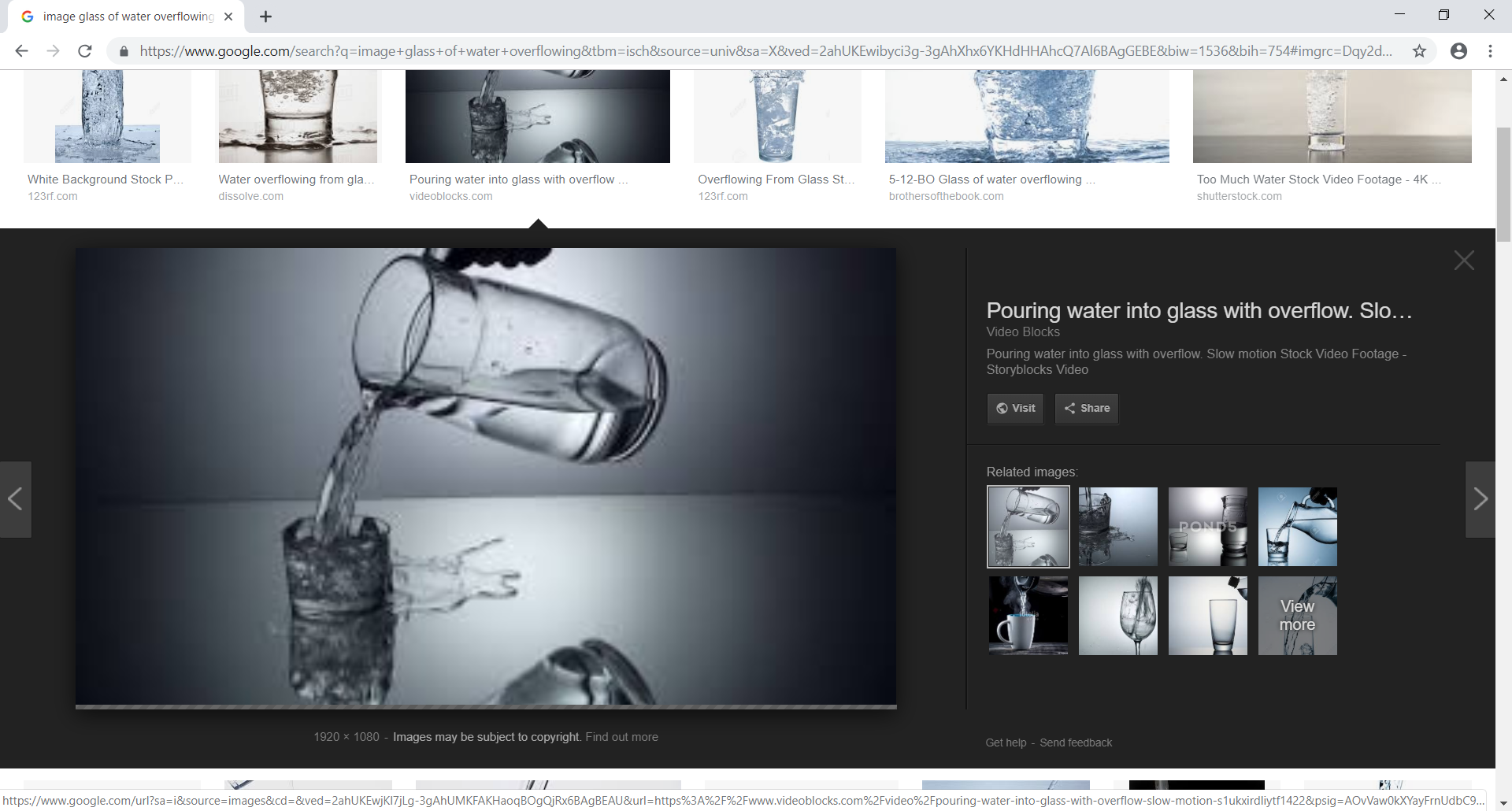 II. Pomaganje polaznicima da nauče
Vodeći principi za pomoć u procesu učenja

Učenje je dobrovoljan proces
Kako bi došlo do učenja, osobe moraju iskusiti koristi (sadržaj mora biti interesantan i relevantan)

Učenje se nadograđuje na već postojeće znanje
Trebate znati koga educirate kako bi došlo do nadograđivanja i razmjene postojećeg znanja

Učenje ide od jednostavnog ka složenom
Stvorite temelj (osnove) i krećite se ka složenijim konceptima, razvijajući samopouzdanje kod polaznika.

Svaka osoba uči svojom vlastitom dinamikom i ima drugačije stilove učenja
Obratite pažnju na razvijanje sposobnosti i različite stilove učenja kod polaznika obuke.
II. Pomaganje polaznicima da nauče
Potrebno je shvatiti stilove učenja odraslih (stilovi učenja koje su postavili Honey & Mumford)
(Referirajte se na: Edukacija iz oblasti etike za sudije i tužioce/Dodatni materijali – Odjeljak 1)

Aktivisti:   polaznici “praktičari”; pokušaj i pogreška; otvoreni pristup učenju

Mislioci:  uče kroz posmatranje; gledaju na iskustva iz različitih perspektiva, a potom izvlače zaključke

Teoretičari:   vole shvatiti teoriju; draže im je vršiti analizu/sintezu informacija u sistematičnu “teoriju”

Pragmatičari:  potrebno im je da naučeno primijene u praksi; vole isprobavati nove ideje/tehnike da vide da li funkcioniraju 

Većina osoba ima elemente više od jednog stila učenja
Koji je vaš najjači, a koji najslabiji stil (prepoznati kako vi učite)?
II. Pomaganje polaznicima da nauče
Participativna edukacija pomaže polaznicima da zapamte 

10% - Čitanje
20% - Slušanje
30% - Gledanje
50% - Gledanje i slušanje
70% - Pričanje
90% - Pričanje i činjenje




Čujem i zaboravim. Vidim i zapamtim. Uradim i shvatim.
						-- Konfucije
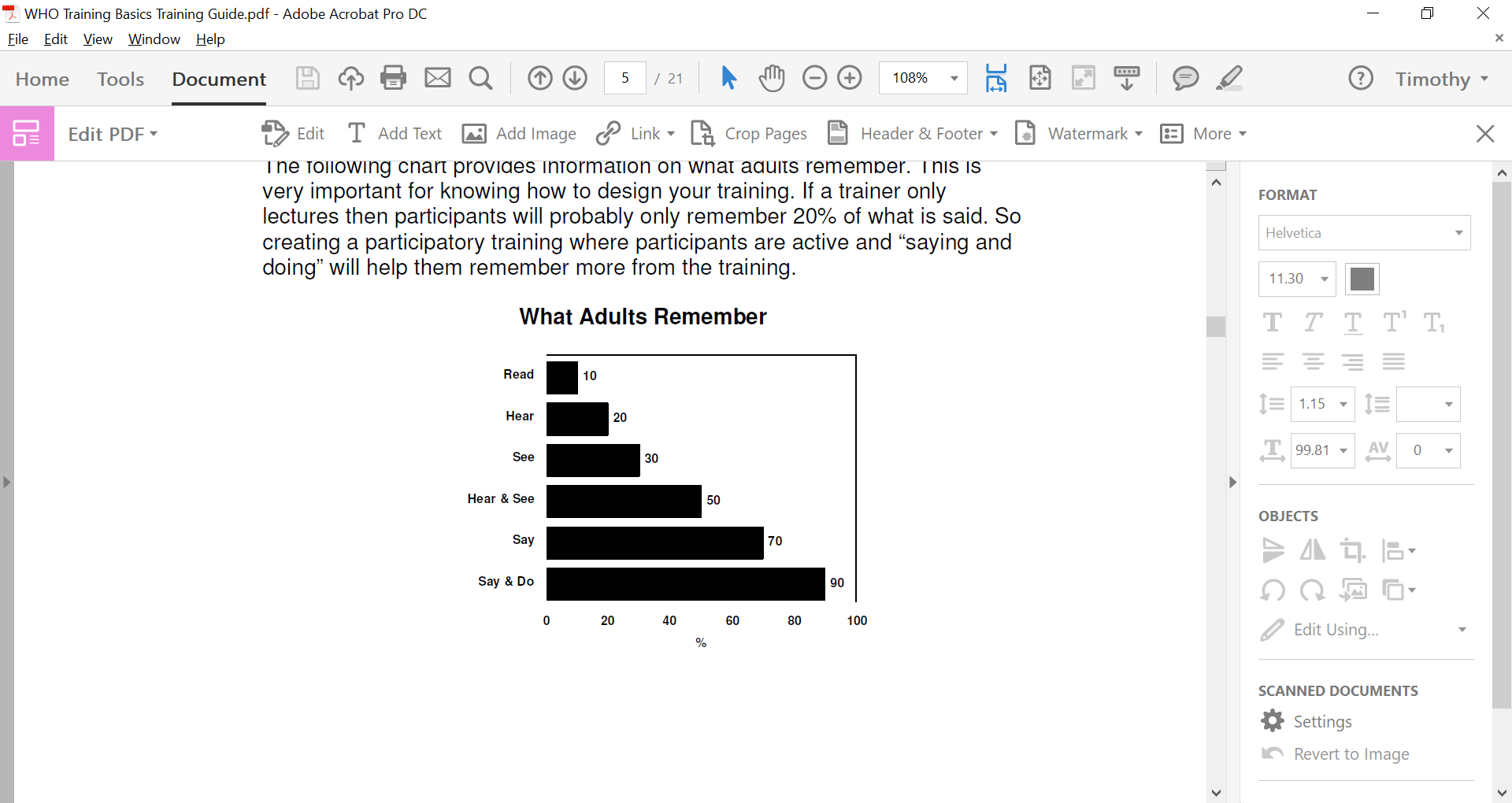 II. Pomaganje polaznicima da nauče
Pasivne naspram participativnih metoda podučavanja
 












Istraživanje Državnog instituta sa laboratorijom za edukaciju iz oblasti primijenjenih biheviorističkih nauka
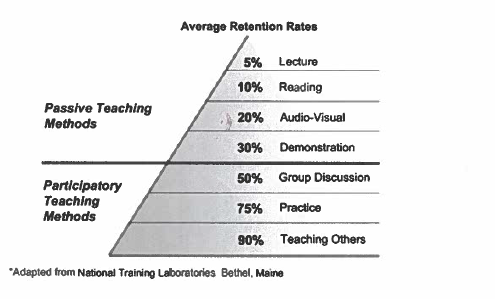 II. Pomaganje učenicima da nauče
Sadržaj, učešće i provjera (CPR)
(CPR ubrizgava život u edukaciju)


Sadržaj 
Predstavite temu; iznesite ključne informacije

Učešće
Omogućite polaznicima da rade s temom koja je predstavljena u toku dijela sa sadržajem

Ponavljanje
Upravljajte povratnim informacijama polaznika; edukator sumira sadržaj; i/ili naglašava najvažnije stavke učenja
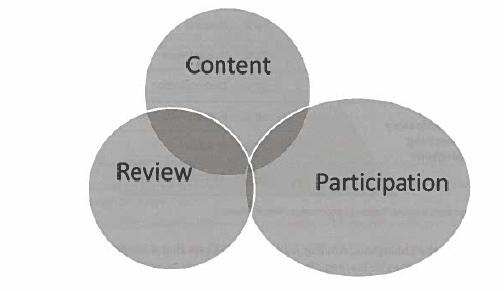 II. Pomaganje polaznicima da nauče
Sadržaj, učešće i ponavljanje (CPR)
(Ponavljanje: Obrazac za Plan sesije/Odjeljak 1, Materijali)
( Referirajte se na Obrazac za plan 5. sesije/Odjeljak 2, Materijali)

Sadržaj (5. sesija: 30 minuta)
Edukator objašnjava temu
Priručnik za primjenu Kodeksa sudijske/tužilačke etike, 
       Zakon o VSTV/kodeksi, uporedni standardi

Učešće (5. sesija: 30 minuta)
Edukator uvodi hipotetički koji polaznici trebaju analizirati/prodiskutirati
Cijela grupa plenarno ili u malim grupama

Ponavljanje (po potrebi)
Edukator sumira najvažnije stavke učenja; kroz grupnu diskusiju edukator bilježi najvažnije stavke
Male grupe sumiraju diskusije o sadržaju (edukator bilježi najvažnije stavke učenja)
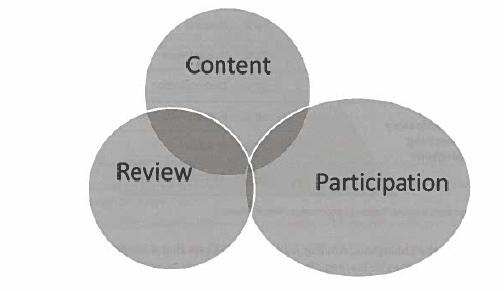 II. Pomaganje polaznicima da nauče
Sadržaj, učešće i ponavljanje (CPR)


CPR funkcionira zato što: 

Razbija prenos sadržaja u manje dijelove koji se mogu 
        preraditi

Pruža polazniku vrijeme da radi na naučenom ili da o naučenom promisli

Omogućava edukatoru da uspostavi veze i da naglasi najvažnije stavke učenja u toku ponavljanja
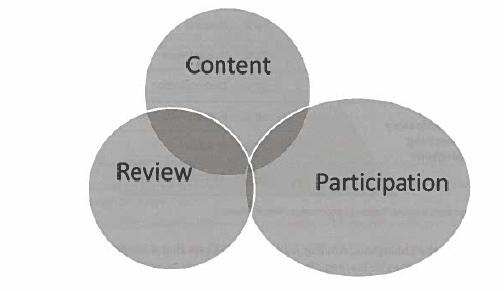 II. Pomaganje polaznicima da nauče
Izazov 90/20/8

Za svakih 90 minuta prezentacije u PowerPointu:

Pažnja polaznika se može držati do 20 minuta u jednom komadu.

U prosjeku će se zapamtiti 8 minuta sadržaja.
II. Pomaganje polaznicma da nauče
Produktivno učenje/planiranje sesija u toku dana

Ritam učenja se mijenja u toku dana – u skladu s tim planirajte sesije:
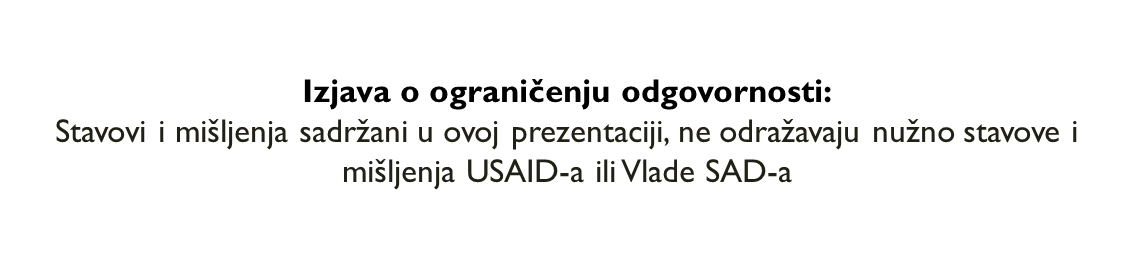